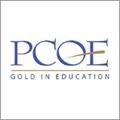 Placer County Office of Education


Sponsored by California Department of Education, Coordinated Student Support and Adult Education Division. Made possible through funding from the Mental Health Services Act of 2004
Eliminating Barriers TO Learning through the early identification of student mental health issues Presenters:Christina Borbely, Ph.D., RET PartnersCraig Gibbs, LCSW, PCOETad Kitada, School Social Work Instructor, CSUS2012
2
Social & Emotional factors that enhance education
Adapted from SAMHSA, Center for Mental Health Services, 2004
3
WHAT WOULD YOU DO ABOUT…
A student with asthma?
A student with diabetes?
A student with food allergies?
A student with severe depression?
I-A
Why focus on mental health issues?
They are common and can affect learning
Stigma creates barriers to getting help
Teachers and school staff can help remove barriers
Benefits for schools, classrooms, students:

Higher academic achievement
Lower absenteeism
Fewer behavioral problems
I-B
Overall Purpose of Training
The overall purpose of the training is to help eliminate barriers to learning by understanding and addressing mental health issues in the school environment.
I-C
Overview of Modules
Eliminating Barriers for Learning: The Foundation
Social-emotional development, stigma, and discrimination

Infusing Cultural Competence into Mental Wellness Initiatives
Practical considerations for the classroom and campus

Social-Emotional Development, Mental Health, and Learning
Overview of disorders, effects on learning, and risk factors

Making Help Accessible to Students and Families
Formulate a plan to help students with mental health needs

Strategies To Promote a Positive Classroom Climate
Create a climate that promotes learning and mental health
Create a formal action plan for promoting mental health wellness
I-D
Module I: 

Eliminating Barriers for Learning: 
The Foundation
I-E
Goal
The goal of Module I is to describe the links among social-emotional development, mental health, and learning.
I-F
Objectives
Relate social-emotional development to academic and nonacademic success

Know the definition of mental health disorders and serious mental illness


Understand the stigma surrounding mental health problems and the impact of stigma and discrimination on help-seeking behavior

Understand the teacher's and other staff’s roles in relation to mental health and emotional problems
I-G
Social-Emotional Development in Students
Handout I-A
I-H
Caleb’s Story
Handout I-B
I-I
Social-Emotional Factors Related to Academic and Nonacademic Success

Caleb’s Story
I-J
Serious Emotional Disturbances: Definition
Diagnosable disorders in children and adolescents that severely disrupt their daily functioning in the home, school, or community. These disorders include:

Depression
Attention-deficit/hyperactivity disorder
Post Traumatic Stress Disorder
Anxiety disorders
Conduct disorder
Eating disorders
Suicide
I-K
I-L
[Speaker Notes: http://www.youtube.com/v/bbOTV_ujri4]
What Is Stigma?
In these modules, stigma refers to a cluster of negative attitudes and beliefs that motivate the general public to fear, reject, avoid, and discriminate against people with mental illnesses. Stigma is not just a matter of using the wrong word or action. Stigma is about disrespect. It is the use of negative labels to identify a person living with mental illness. Stigma is a barrier. Fear of stigma and the resulting discrimination discourages individuals and their families from getting the help they need.
I-N
I-O
[Speaker Notes: http://www.youtube.com/v/5JCFBXCHdcQ&NR/1]
Stigma, Discrimination, and Help-Seeking Behavior
WHAT (Identification)
WHY (Referral)
WHERE (Treatment)
Handout I-D
I-P
Caleb’s Story 

Stigma & Discrimination
I-Q
Caleb’s Story

Teacher & Staff Roles
I-R
teacher & staff RoleS
Observer
Catalyst
Team member
Educator
Role model
Collaborator
Create Positive Social Culture
Handout I-E
I-S
Module I Review
Objectives:

Relate social-emotional development to academic and nonacademic success

Know the definition of mental health disorders and serious mental illness

Understand the stigma surrounding mental health problems and the impact of stigma and discrimination on help-seeking behavior

Understand the teacher's and staff’s roles in relation to mental health and emotional problems
I-T
Wrapping up
Comments & Questions
I-U
Module II:

Social-Emotional Development, Mental Health, and Learning
II-A
Goal
The goal of Module II is to give an overview of mental health issues among students and their potential effects on learning and behavior.
II-B
Objectives
Learn social-emotional factors related to positive youth development, including risk and protective factors

Understand the range of social-emotional development and its relationship to mental health

Know the most common mental health disorders and serious mental illnesses in students and their potential impacts on learning and behavior

Learn indications that a student needs additional support
II-C
WHAT ARE RISK & PROTECTIVE FACTORS?
Risk factors make it more likely that a teen will develop a disorder.

Protective factors make it less likely that a teen will develop a disorder.

May be biological, psychological, or social
II-D
COMMUNITY
Resources
SCHOOL
Norms
FAMILY
Safety
INDIVIDUAL & PEERS
Truancy
Drop out
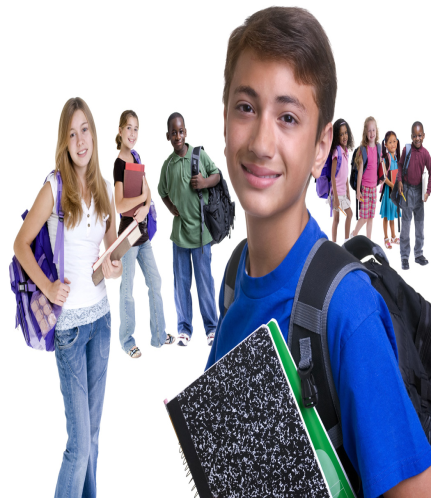 Poverty
SEDs
Role Models
High Expectations
Humor
Clear Rule Enforcement
Values
Social Competency
Family Bonding
Community Disorganization
School Bonding
Cultural Disenfranchisement
II-E
Caleb’s Story

Handout I-B
II-F
Risk and Protective Factors
Risk factors include:
Problems in community environment
Problems in family environment
History of behavior problems
Negative behavior and experiences
Biology
 
Protective factors include:
Caring adults
Genuine youth-adult relationships
Recognition
Opportunities for involvement
Handout II-A
II-G
Resiliency In School: Positive School Climate
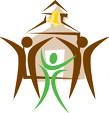 II-H
Mental Health: Definition
A state of successful performance of mental function, resulting in productive activities, fulfilling relationships with other people, and the ability to adapt to change and to cope with adversity. It is indispensable to personal well-being, family and interpersonal relationships, and contribution to community or society.
Handout II-B
II-I
Serious Emotional Disturbances: Definition
Diagnosable disorders in children and adolescents that severely disrupt their daily functioning in the home, school, or community.
Handout II-C
II-J
Question:
How may mental health and emotional problems affect academic and nonacademic activities?
II-K
Adolescents With Mental Health and Emotional Problems Are More Likely To Experience:
Co-occurring social-emotional problems
Other health risks
Restricted opportunities
Handout II-D
II-L
Overview of common mental health and emotional problems in students
For detailed information on common problems, refer to 
Handouts II-E to II-I, as well as more in-depth Fact Sheets
II-M
Mood Disorders
Also called affective disorders because they refer to emotions

Treatable medical conditions

Most frequently diagnosed mood disorders in children and youth are:
Major depressive disorder
Dysthymic disorder
Bipolar disorder
II-N
II-O
[Speaker Notes: http://www.youtube.com/v/ShX7WU2evaI]
Any threat of suicide 
should be treated seriously.
II-P
Anxiety Disorders
Excessive fears, worries, and preoccupations that are a reaction to a perceived sign of danger

Include obsessive-compulsive disorder and post-traumatic stress disorder
Most common of mental health disorders among youth
II-Q
II-R
[Speaker Notes: http://www.youtube.com/v/4VbxjsO9IYI]
CLASSROOM Strategies for Anxiety
Do
Acknowledge the fear: “That must be scary to think about.”
Reflective listening: “Sounds like you are not sure you can do well on the math test.”
Decide what you can do: “I have my phone right here. If your mom is late, we’ll call her.”

Do Not
Discount the child’s feelings: “That will never happen.” or “There’s nothing to worry about.”
II-S
Attention-Deficit/Hyperactivity Disorder
Inability to focus one's attention

Often impulsive and easily distracted

Difficult to remain still, take turns, keep quiet

Most commonly diagnosed behavioral disorder among youth
II-T
Disruptive Behavior Disorders
Complicated group of behavioral and emotional problems

Show as difficulty following rules and behaving in socially acceptable ways

Impact of the disruptive behavior is distressing to others and can interfere with establishing trusting and supportive relationships
II-V
Disruptive Behaviors and Other Disorders
Youth who show disruptive behaviors may have:

Unidentified symptoms of depression and/or anxiety
One or more diagnosable disorders

For example, a youth may have both ADHD and a learning disability
II-W
II-X
[Speaker Notes: http://www.youtube.com/v/mvnVPf9HJIk&feature/related]
Eating Disorders
Patterns of thoughts and behaviors about one's body, foods, and the intake of foods

Lead to severe health, social, and school problems

Include anorexia nervosa, bulimia nervosa, and binge-eating disorder
Most lethal of mental health disorders among youth
II-Y
Still need to add Movie
II-Z
[Speaker Notes: http://www.youtube.com/v/y4WqfzN7xCQ&feature/related]
Indicators of Need
Indicators of need for intervention include behaviors, thoughts, or feelings that limit a youth's ability to:

Maintain positive relationships
Cope with demands of home and school
Continue healthy development

Problem behavior may be an indicator of need.
Handout II-J
II-AA
Action Plan
A way to direct your behavior and to problem-solve with individual students

Each is unique to the individual needs of the student, his or her family, and the resources available
II-BB
Stages of an Action Plan Include:
Stage I: Know your resources
Stage II: Voice your concern
Stage III: Follow up
II-CC
Module II Review
Objectives

Learn social-emotional factors related to positive youth development, including risk and protective factors

Understand the range of social-emotional development and its relationship to mental health

Know the most common mental health disorders and serious emotional disturbances in students and their potential impacts on learning and behavior

Learn indications that a student needs additional support
II-DD
Wrapping up
Comments & Questions
II-EE
Module III: 

Making Help Accessible to 
Students and Families
III-A
Getting Help V. In Need
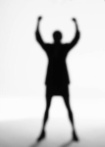 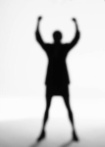 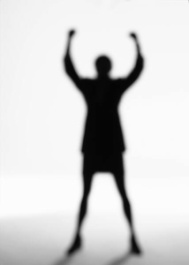 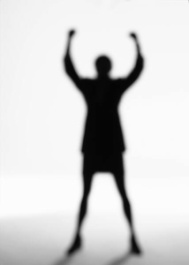 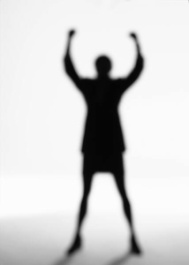 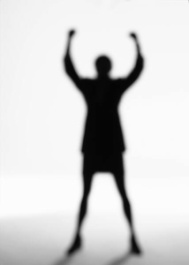 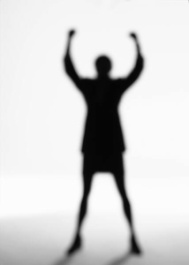 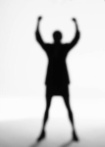 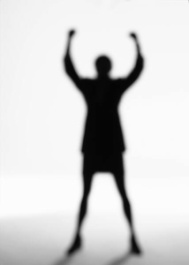 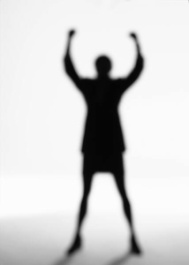 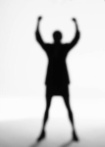 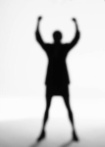 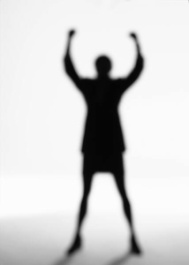 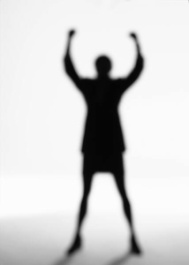 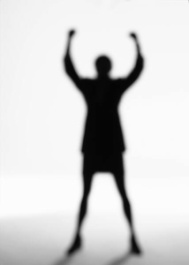 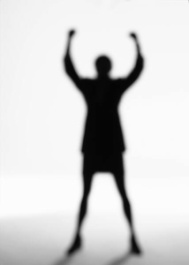 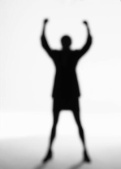 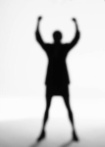 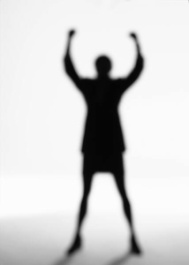 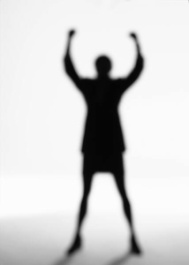 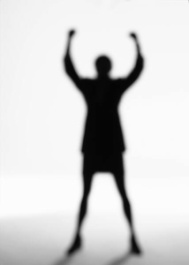 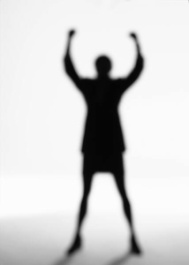 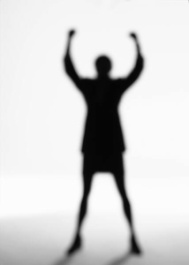 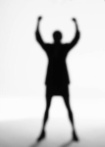 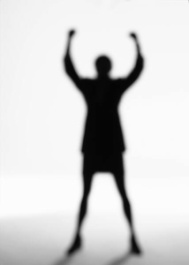 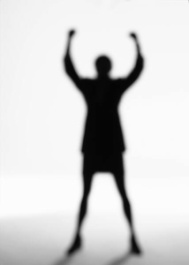 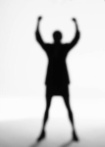 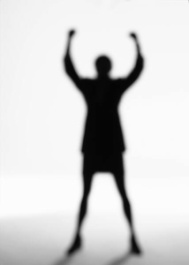 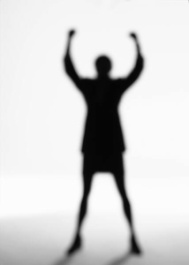 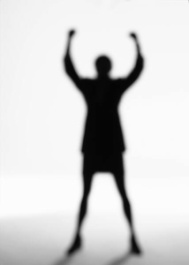 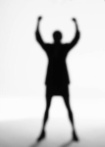 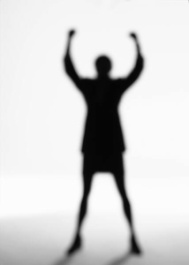 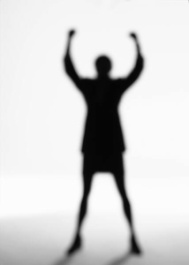 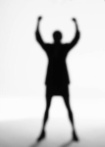 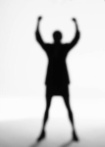 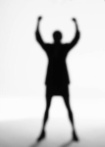 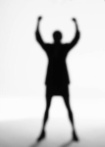 55
Resources: People Impacted
Levels of Prevention
Secondary
Tertiary
Primary
$
$$$
$
$
$$$
56
RTI Pyramid
57
Interventions
Creating SAFETY
Positive, Consistent, Predictable
Secondary
Tertiary
Primary
PBIS
Nurtured Heart
Response to Intervention
BTSA
School Safety Plans
Bullying Prevention
FST
SST
SART
PLC
504
Healthy Start
ED
SDC
Residential
58
GOAL
The goal of Module III is to help teachers and other school staff break down barriers to learning by formulating a plan to assist students with mental health needs.
III-B
Objectives
Know a number of internal resources and external partnerships available to support teachers, students, and families

Understand how to access those resources and partnerships

Learn the elements of a successful action plan to help students with mental health needs

Know the appropriate limits of educators' roles with regard to outside involvement and confidentiality
III-C
Action Plan
An action plan is a way to direct your behavior and problem-solve with individual students. Every action plan is unique to the individual needs of the student and the resources available.

The basic stages of an action plan include:
Stage I: Know your resources
Stage II: Voice your concern/ask for help
Stage III: Follow up
Handout III-A
III-D
Small Group Discussion

Handout III-B & III-C
III-E
Juanita’s Story

Handout III-D, part I
III-F
Juanita’s Story

Handout III-D, part II
III-G
Confidentiality
The purpose of confidentiality is to honor an individual's right to privacy and to show respect for the vulnerability that underlies the process of sharing private information.

RULE: When in doubt, treat information as if it is confidential unless the information violates the limits of confidentiality.

SAFETY PRECEDES PRIVACY.
III-H
MODULE III REVIEW
Objectives:

Know a number of internal resources and external partnerships available to support teachers, students, and families

Understand how to access those resources and partnerships

Learn the elements of a successful action plan to help students with mental health needs

Know the appropriate limits of educators' roles with regard to outside involvement and confidentiality
III-I
WRAPPING UP
Comments & Questions
III-J
Module IV: 

Strategies To Promote a Positive School-Wide and Classroom Climate
IV-A
GOAL
The goal of Module IV is to help increase awareness of strategies to create an accepting school and classroom climate that promotes learning for all students, including those with mental health needs.
IV-B
Objectives
Understand the relationship among school and classroom climate, learning, and mental health

Learn strategies that promote a positive school and classroom climate by taking advantage of adolescent social-emotional development

Learn strategies for maintaining an accepting, stigma-free school and classroom climate

Learn instructional strategies that promote a positive school and classroom climate and mental health
IV-C
The Context of Learning
IV-D
Positive School Climate
A growing body of research shows that school climate strongly influences students' motivation to learn and improve academic achievement. 
When school members feel safe, valued, cared for, respected, and engaged, learning and wellness increase.
A shared mission, created and sustained by students, parents, and school staff, and supported by the community, for systematic safety, support and inclusion of every child.
IV-E
Positive School and Classroom Climate
Definition: Perceptions about the overall setting where instruction and learning take place

Primary goal: To support and instruct to a range of individual differences while sustaining a caring atmosphere
EVERY CHILD 
EVERY DAY
NO MATTER WHAT IT TAKES
IV-F
S3 Model for Positive Climate
Safe and Supportive Schools: A Federal Initiative of USDE
IV-G
Apply S.U.C.C.E.S.S.
S: Spend time scanning school and classroom.
U: Use school resources.
C: Check out what feedback is most favorable to students.
C: Choose times, such as academic quarters, to determine the need for mini-lessons.
E: Evaluate the need for additional support.
S: Set up a systematic way to gauge effort against performance.
S: Size up your own progress.
Handout IV-A
IV-H
Mrs. Rogers

Handout IV-B, first paragraph only
IV-I
Mrs. Rogers, continued

Handout IV-B
IV-J
Brett’s Story

Handout IV-C
IV-K
Handout IV-D

Take advantage of student development 
to improve school and classroom climate.
IV-L
Mr. Fox

Handout IV-E
IV-M
Small group work

Handout IV-D
IV-N
Classroom-Focused Enabling: Instructional Strategies
Plan to use a range of instructional techniques to present material.

Envision alternative methods to teach the same concepts.

Keep all learning styles in mind.

Vary instructional approaches and methods throughout a lesson.


* UCLA Resource Center for Mental Health in Schools
IV-O
Classroom-Focused Enabling: Instructional Strategies (cont.)
Use different media

Nest concepts into current events or relevant themes

Practice

Encourage students to be active participants in the learning process

Create opportunities for student evaluations
			
			* UCLA Resource Center for Mental Health in Schools
IV-P
School and Classroom Strategies for Tapping Resiliency Checklist

Handout IV-F
IV-Q
Module IV Review
Be alert to link between school and classroom climate, learning, and mental health

Assess school and classroom environment for barriers to learning

Promote mental health by maintaining an accepting, stigma-free school and classroom climate

Take advantage of adolescent social-emotional development to improve school and classroom climate

Promote a positive climate through instructional strategies
IV-R
Wrapping Up
Comments & Questions
IV-S
Module V:

Infusing Cultural Competence into Mental Wellness Initiatives
V-A
Getting Started
The overall purpose of the training is to help eliminate barriers to learning by understanding and addressing mental health issues in the school environment.
V-B
Review
Children who receive mental health and social-emotional support do better academically and socially

Higher academic achievement
Lower absenteeism
Fewer behavioral problems
Mental health and schools are linked
V-C
Why focus on Cultural CompetencY?
Reason 1

Students and families from different cultures possess unique:
Help-seeking behaviors
Natural support networks
Attitudes about mental health services
Treatment needs
V-D
Why focus on Cultural Competence?
Reason 2

Students from minority cultures are far less likely to receive quality, effective mental health services

Percentage receiving therapy
Location of therapy
Quality of therapy



(Cunningham, D. L., Ozdemir, M., Summers, J., & Ghunney, A., August 2006)
V-D
Why focus on cultural competency
Reason 3

Teachers and school staff are in a unique position to reach out and support families of diverse cultures.

Familiar with students, and to students

More accessible to youth and families

Able to help identify mental health needs, thereby assisting youth in being more able to learn and achieve to their full potential


(Bole Williams, B., 2006)
V-E
V-G
[Speaker Notes: http://www.youtube.com/watch?v=ue3hCVHtZZY]
Goal
The goal of Module V is to further strengthen teachers’ and school staff’s ability to effectively engage with students and families of diverse cultures
V-H
Objectives
Objectives:

Verify current definitions of what cultural competency is, and what it is not

Examine cultural competency as an on-going process. Identify where you are on continuum

Appreciate dynamics of power

Commit to strengthening cultural proficiency at individual, classroom, and school levels for system-wide change
V-I
What is Cultural Competency?
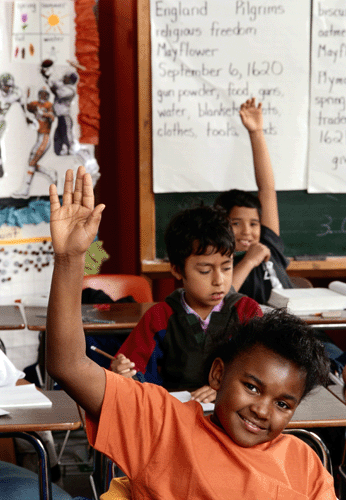 Cultural competency is the ability to interact effectively and comfortably with students and families from different cultures


(National Alliance on Mental Illness & University of Illinois at Chicago, National Research and Training Center, 2010)
V-J
What it is not
The definition of cultural competence is not simply cultural knowledge, sensitivity, and awareness


Instead, cultural competency emphasizes the idea of effectively operating in different cultural contexts 






(Center for Effective Collaboration and Practice, American Institute for Research)
V-K
Within the school
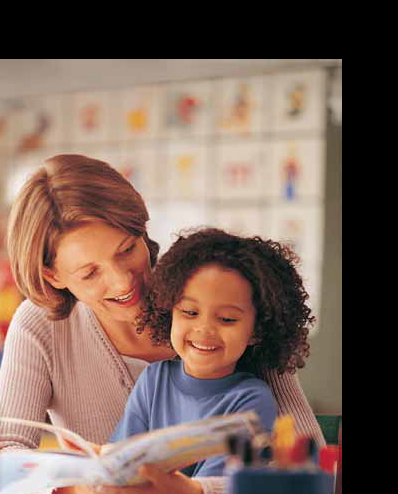 Cultural Competence is the ability to successfully interact with students and families who come from cultures other than our own




(Diller, J. V., & Moule, J., 2005)
V-L
What is Culture?
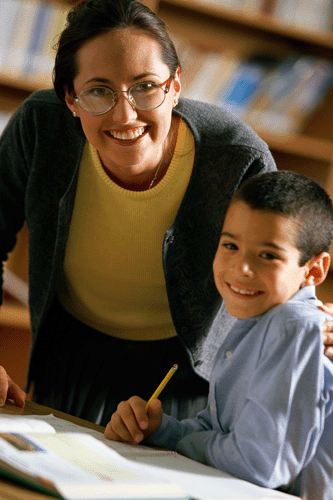 Put simply
It is the acquired pair of glasses through which we see life
Mbarek A. Morocco

More technically
It is a common heritage or learned set of beliefs, norms, and values

(U.S. Department of Health and Human Services, 2001)
V-M
What defines culture?
Family Values
Political Beliefs
Age
Legal Status
Nation of Origin
Health status
Physical ability or limit
Place of Residence
Employment status
V-N
On-going process
We are discovering Cultural Competency 
is an on-going process
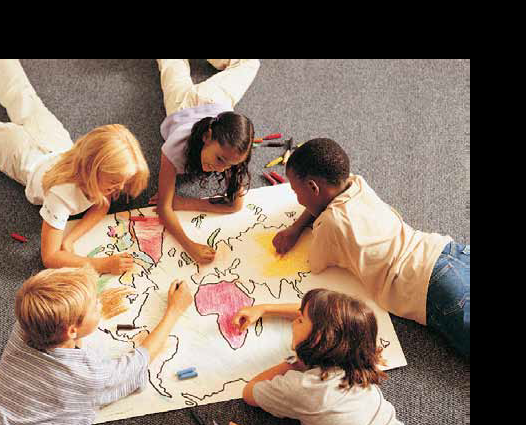 V-O
Cultural Competence continuumHandout V-A
(Cross, T. L., 1989)
V-P
Defining ContinuumHandout V-A
V-Q
Cross (1989)
Defining Continuum, con’tHandout V-I
V-R
Cross (1989)
Dynamics of Power
There are power imbalances that influence subtle and overt interactions between people of different cultures 

These imbalances arise when people from more advantaged groups (e.g., educated, higher socio-economic status, white, service provider) interact with those from less- advantaged or historically traumatized communities 



(National Alliance on Mental Illness & University of Illinois at Chicago, National Research and Training Center, 2010)
V-S
Power & Mental Wellness
Limitations of this training
V-T
Barriers to service
Observe that teachers, school psychologists, and staff are primarily from White middle-class backgrounds and have values and beliefs that are quite different from their own

Anticipate services will be based on treatment/supports designed for white, European populations

Anticipate walking away feeling invalidated, misunderstood, and oppressed

Experience uneasiness being identified, or singled out as needing help

(Cunningham, D. L., Ozdemir, M., Summers, J., & Ghunney, A., August 2006)
Students & families from minority cultures may:
V-U
Joan’s Story

Handout V-B
V-V
Reducing barriers
Getting Started:

Understand the attitudes about mental health issues and treatment within different cultures represented in the student body 

Recognize the role of help-seeking behaviors, customs and traditions, and natural support networks

Maintain a referral base of multi-cultural professionals to direct students and families to
V-W
Reducing dynamics of power
Consider how you can adapt your classroom and interactions with students/families to help them feel more comfortable and have a sense of belonging

Be aware of the privilege/power you possess due to your race, education, gender, sexual orientation, and/or socio-economic status

Notice who is at the center of attention, and who is at the center of power (Kivel, P.)

Challenge yourself to consider the influence of privilege/power as you interact with people both at school, and in the community
V-X
System-wide Change
Cultural competence requires system-wide change. It must be manifested at every level of an organization, including policy making, administrative, and direct service provision.






(U.S. Department of Health and Human Services, (2003)
Integrate knowledge into specific standards, policies, practices, and attitudes to work effectively in cross-cultural situations
V-Y
What can you do
Within Yourself?

In the Classroom?

At your School?
V-Z
Individual Level: Self Awareness
Strengthen your awareness of your own beliefs, prejudices and discriminatory behavior

Challenge yourself to be more aware of your privilege in interactions with students and parents of different cultures.

(National Alliance on Mental Illness & University of Illinois at Chicago, National Research and Training Center, 2010)
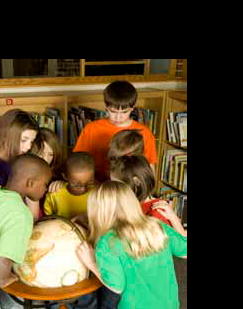 V-AA
When values are different
Story of four boys playing basketball.





Handout V-C
V-BB
activity
Handout V-D : “Cultural Values/Styles Questionnaire”
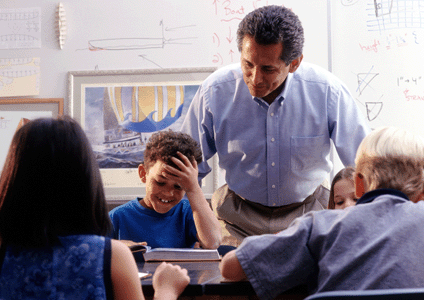 V-CC
Individual Level: Continue Learning
Continuously change your beliefs, and attitudes about people who differ from you in terms of race, ethnicity, culture, sexuality, and other characteristics

Begin/continue gaining knowledge about beliefs and practices in different cultures

Begin/continue developing communication skills to interact sensitively with diverse individuals
V-DD
If all else fails, consider…
“The world in which you were born is just one model of reality. Other cultures are not failed attempts at being you. ”

-Wade Davis
V-EE
In the Classroom
V-FF
[Speaker Notes: http://www.youtube.com/watch?v=ccEu7r2IwM0]
Promoting Learning & Wellness     In the Classroom
Handout V-E

What Can We Do to Boost Multi-Cultural Mental Wellness?
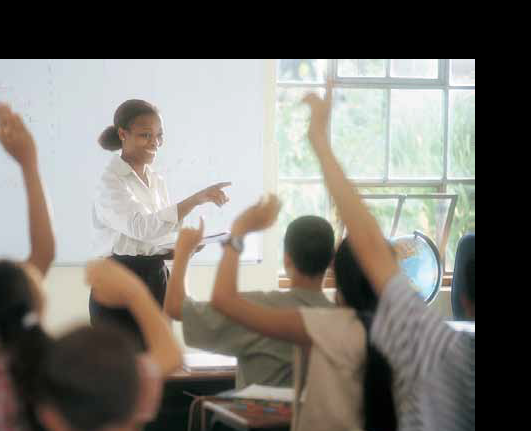 V-GG
In the School (Handout V-F)
V-HH
In the school, Con’t
V-II
In the school, Con’t
(Cunningham, D. L., Ozdemir, M., Summers, J., & Ghunney, A., August 2006 & U.S. Department of Health & Human Services, 2003)
V-JJ
Taking Action Activity
Within Yourself?

In the Classroom?

At your School?
V-KK
Module V Review
Objectives:

Verify current definitions of what cultural competency is, and what it is not

Examine cultural competency as an on-going process. Identify where you are on continuum

Appreciate dynamics of power

Commit to strengthening cultural proficiency at individual, classroom, and school levels for system-wide change
V-LL
Wrapping up
Comments & Questions
V-MM
Next steps
Develop a school wide mental health wellness plan.
See School Wellness Plan: A Guide to Positive School Climate Through Student Behavioral Supports and Mental Wellness Promotion 

Incorporate into the school-wide safety plan

Use your local resources

Ensure every SARB has a mental health representative (Ed. Code Section 48321)

Promote your plan!
V-NN
[Speaker Notes: INSERT AT END OF MODULE if implementing as stand-alone session]
Eliminating Barriers
Presented by:
	Placer County Office of Education, Educational Services 	Department
	360 Nevada Street Auburn, CA 95603
	http://www.placercoe.k12.ca.us
	530.889.8020

Adapted for: California Department of Education, Coordinated 	Student Support and Adult Education Division with funding 	from the Mental Health Services Act of 2004.
Developed by:	Substance Abuse and Mental Health Services 	Administration, Center for Mental Health Services, 2004. 	SAMHSA Pub. No. P040478M. Rockville, MD: Center for 	Mental Health Services, Substance Abuse and Mental 	Health Services Administration, 2004 .
V-OO
[Speaker Notes: INSERT AT END OF MODULE if implementing as stand-alone session]
END